Chapter 18
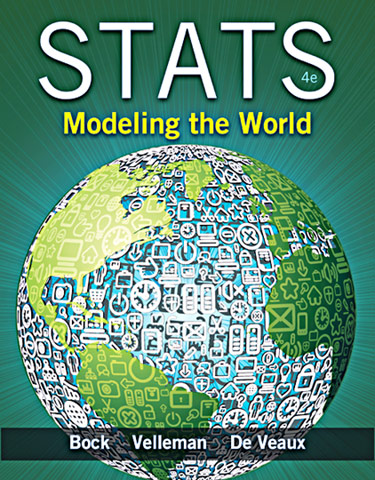 Confidence Intervals for Proportions
Standard Error
We learned that the sampling distribution of proportions has a standard deviation:
Standard Error (cont.)
When we don’t know p, we’re stuck, right?
Nope. We will use sample statistics to estimate these population parameters.
Whenever we estimate the standard deviation of a sampling distribution, we call it a standard error.
Standard Error (cont.)
For a sample proportion, the standard error is
A Confidence Interval
Recall that the sampling distribution model of     is centered at p, with standard deviation          .

Since we don’t know p, we can’t find the true standard deviation of the sampling distribution model, so we need to find the standard error:
A Confidence Interval (cont.)
By the 68-95-99.7% Rule, we know
about 68% of all samples will have    ’s within 1 SE of p
about 95% of all samples will have    ’s within 2 SEs of p
about 99.7% of all samples will have    ’s within 3 SEs of p

We can look at this from    ’s point of view…
A Confidence Interval (cont.)
Consider the 95% level:
If we reach out 2 SEs, we are 95% sure that p will be in that interval. In other words, if we reach out 2 SEs in either direction of    , we can be 95% confident that this interval contains the true proportion.
This is called a 95% confidence interval.
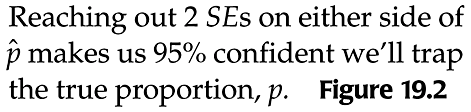 A Confidence Interval (cont.)
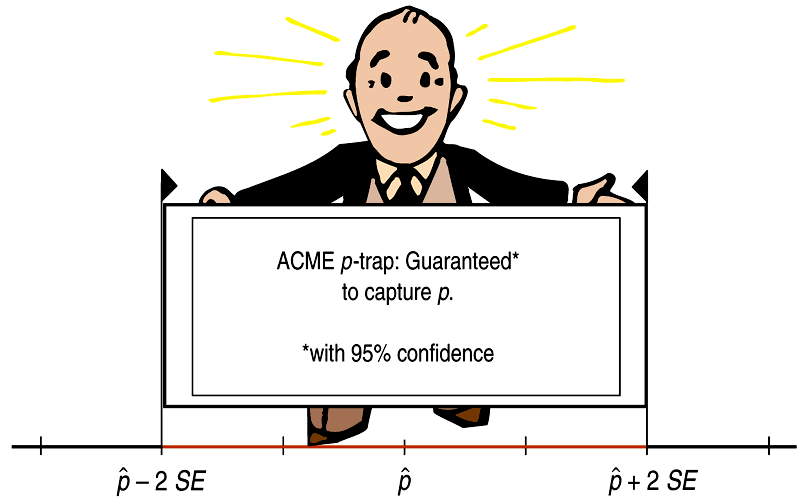 What Does “95% Confidence” Really Mean?
Each confidence interval uses a sample statistic to estimate a population parameter.
But, since samples vary, the statistics we use, and thus the confidence intervals we construct, vary as well.
What Does “95% Confidence” Really Mean? (cont.)
The figure to the right shows that some of our confidence intervals (from 20 random samples) capture the true proportion (the green horizontal line), while others do not:
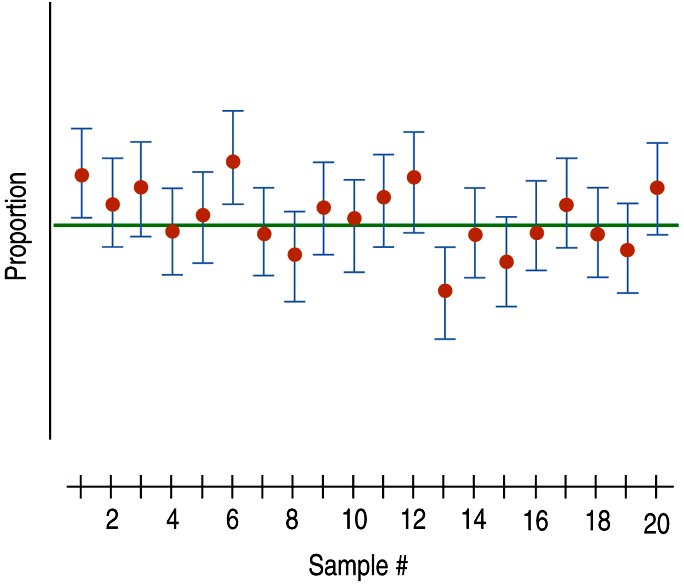 What Does “95% Confidence” Really Mean? (cont.)
Our confidence is in the process of constructing the interval, not in any one interval itself. 
Thus, we expect 95% of all 95% confidence intervals to contain the true parameter that they are estimating.
Margin of Error: Certainty vs. Precision
We can claim, with 95% confidence, that the interval                    contains the true population proportion. 
The extent of the interval on either side of     is called the margin of error (ME).
In general, confidence intervals have the form estimate ± ME.
The more confident we want to be, the larger our ME needs to be, making the interval wider.
Margin of Error: Certainty vs. Precision (cont.)
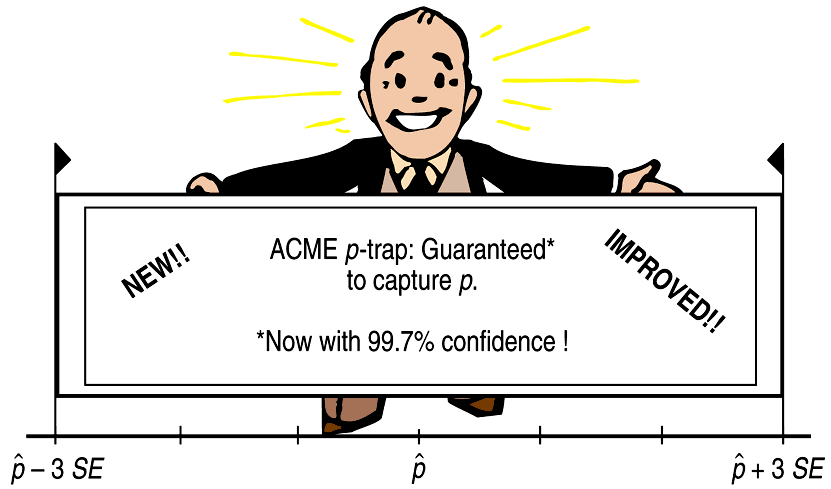 Margin of Error: Certainty vs. Precision (cont.)
To be more confident, we wind up being less precise. 
We need more values in our confidence interval to be more certain.
Because of this, every confidence interval is a balance between certainty and precision.
The tension between certainty and precision is always there.
Fortunately, in most cases we can be both sufficiently certain and sufficiently precise to make useful statements.
Margin of Error: Certainty vs. Precision (cont.)
The choice of confidence level is somewhat arbitrary, but keep in mind this tension between certainty and precision when selecting your confidence level.
The most commonly chosen confidence levels are 90%, 95%, and 99% (but any percentage can be used).
Critical Values
The ‘2’ in                   (our 95% confidence interval) came from the 68-95-99.7% Rule.
Using a table or technology, we find that a more exact value for our 95% confidence interval is 1.96 instead of 2. 
We call 1.96 the critical value and denote it z*.
For any confidence level, we can find the corresponding critical value (the number of SEs that corresponds to our confidence interval level).
Critical Values (cont.)
Example: For a 90% confidence interval, the critical value is 1.645:
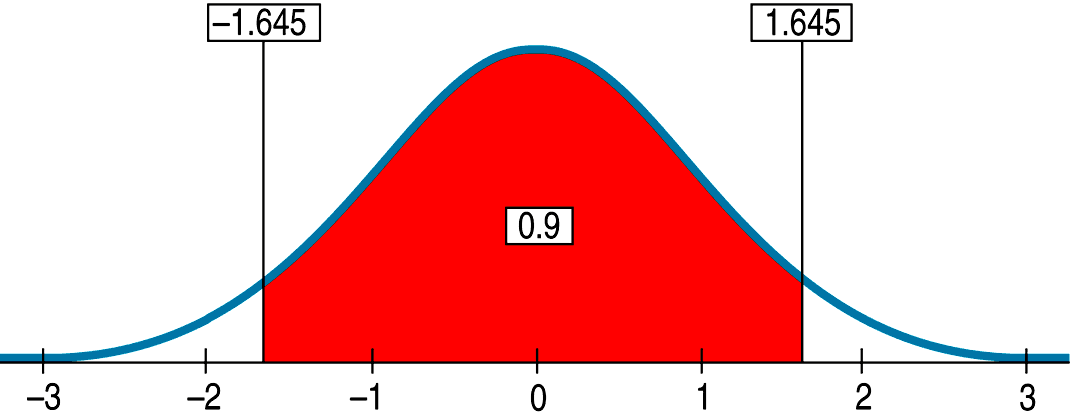 Assumptions and Conditions
All statistical models make upon assumptions. 
Different models make different assumptions. 
If those assumptions are not true, the model might be inappropriate and our conclusions based on it may be wrong.
You can never be sure that an assumption is true, but you can often decide whether an assumption is plausible by checking a related condition.
Assumptions and Conditions (cont.)
Here are the assumptions and the corresponding conditions you must check before creating a confidence interval for a proportion:
Independence Assumption: We first need to Think about whether the Independence Assumption is plausible.  It’s not one you can check by looking at the data. Instead, we check two conditions to decide whether independence is reasonable.
Assumptions and Conditions (cont.)
Randomization Condition: Were the data sampled at random or generated from a properly randomized experiment? Proper randomization can help ensure independence.
10% Condition: Is the sample size no more than 10% of the population?
Sample Size Assumption: The sample needs to be large enough for us to be able to use the CLT.
Success/Failure Condition: We must expect at least 10 “successes” and at least 10 “failures.”
One-Proportion z-Interval
When the conditions are met, we are ready to find the confidence interval for the population proportion, p.
The confidence interval is


	where 


The critical value, z*, depends on the particular confidence level, C, that you specify.
Choosing Your Sample Size
The question of how large a sample to take is an important step in planning any study.
Choose a Margin or Error (ME) and a Confidence Interval Level.
The formula requires    which we don’t have yet because we have not taken the sample. A good estimate for    , which will yield the largest valuefor      (and therefore for n) is 0.50.
Solve the formula for n.
What Can Go Wrong?
Don’t Misstate What the Interval Means:
Don’t suggest that the parameter varies.
Don’t claim that other samples will agree with yours.
Don’t be certain about the parameter.
Don’t forget: It’s about the parameter (not the statistic).
Don’t claim to know too much.
Do take responsibility (for the uncertainty).
Do treat the whole interval equally.
What Can Go Wrong? (cont.)
Margin of Error Too Large to Be Useful:
We can’t be exact, but how precise do we need to be?
One way to make the margin of error smaller is to reduce your level of confidence. (That may not be a useful solution.)
You need to think about your margin of error when you design your study.
To get a narrower interval without giving up confidence, you need to have less variability.
You can do this with a larger sample…
What Can Go Wrong? (cont.)
Choosing Your Sample Size:
To be safe, round up the sample size you obtain. And show your rounding as part of your work.
What Can Go Wrong? (cont.)
Violations of Assumptions:
Watch out for biased samples—keep in mind what you learned in Chapter 11.
Think about independence.